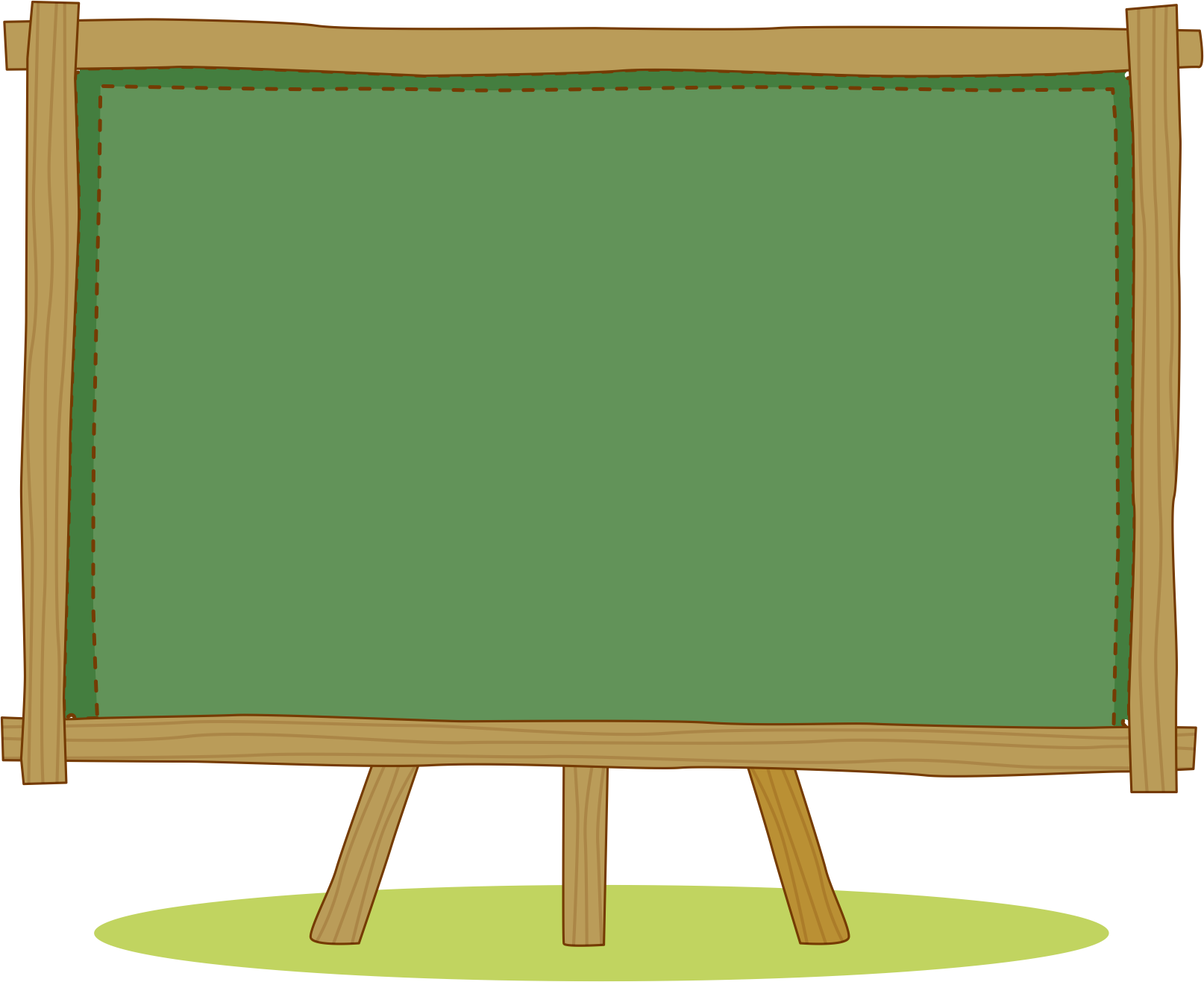 KHỞI ĐỘNG
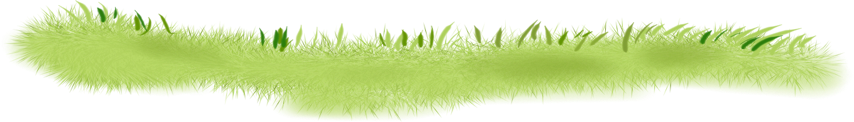 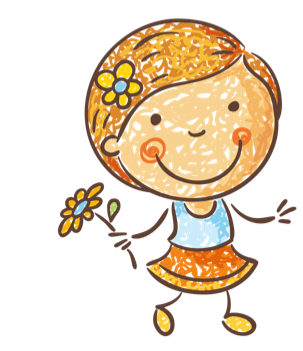 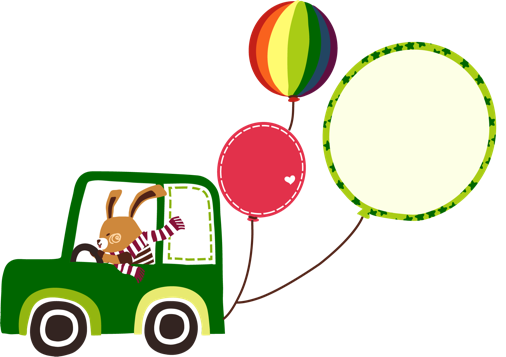 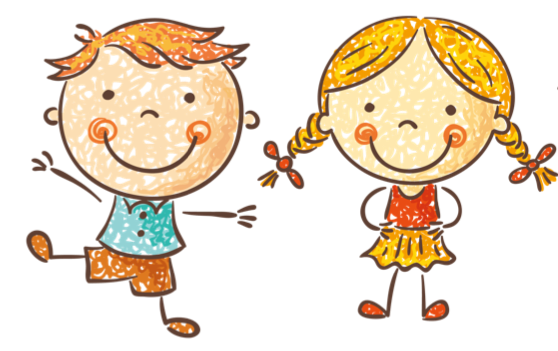 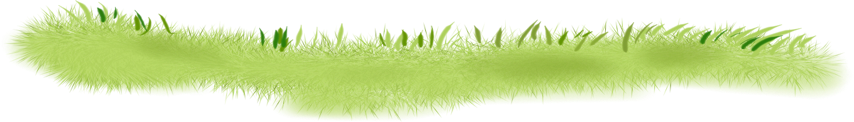 ­ uª, u¬, uy, uya, oam, o¨m, oan, oat, o¨n, o¨t, u©n, u©t, en, et.
mïa xu©n, tuÇn lÔ, ¶o thuËt, 
khu©n v¸c, gãc khuÊt, tuÊn tó,
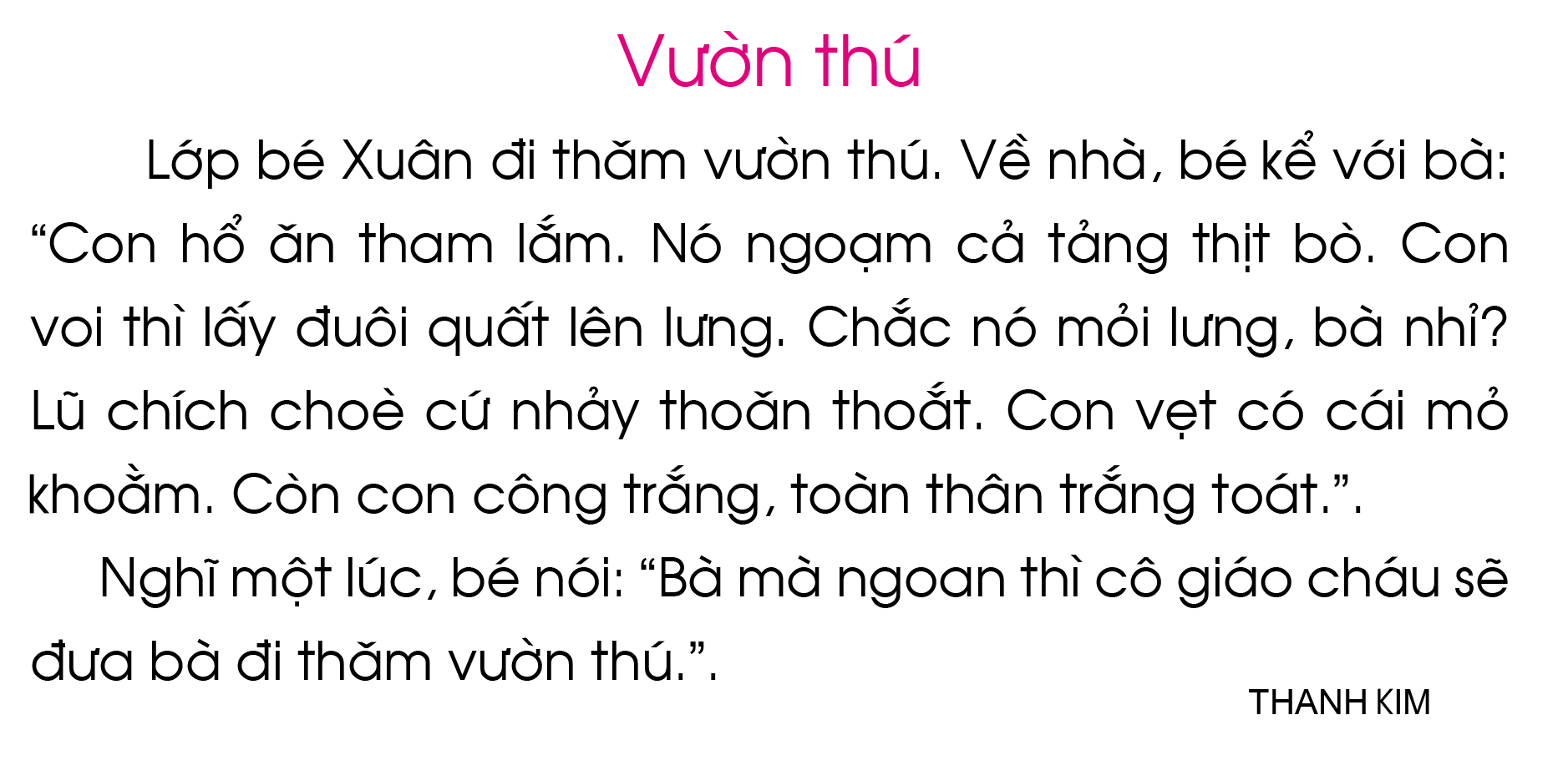 1
2
­en
­o
­oen
­et
­o
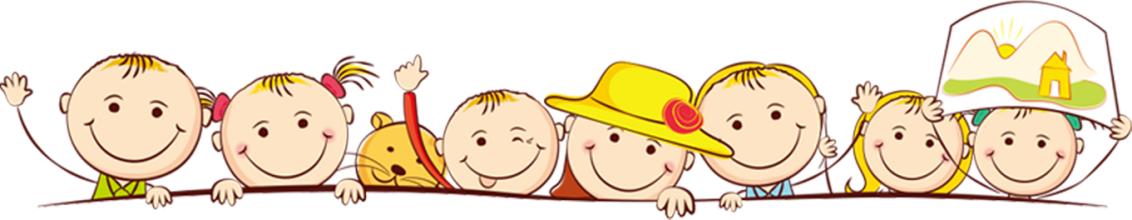 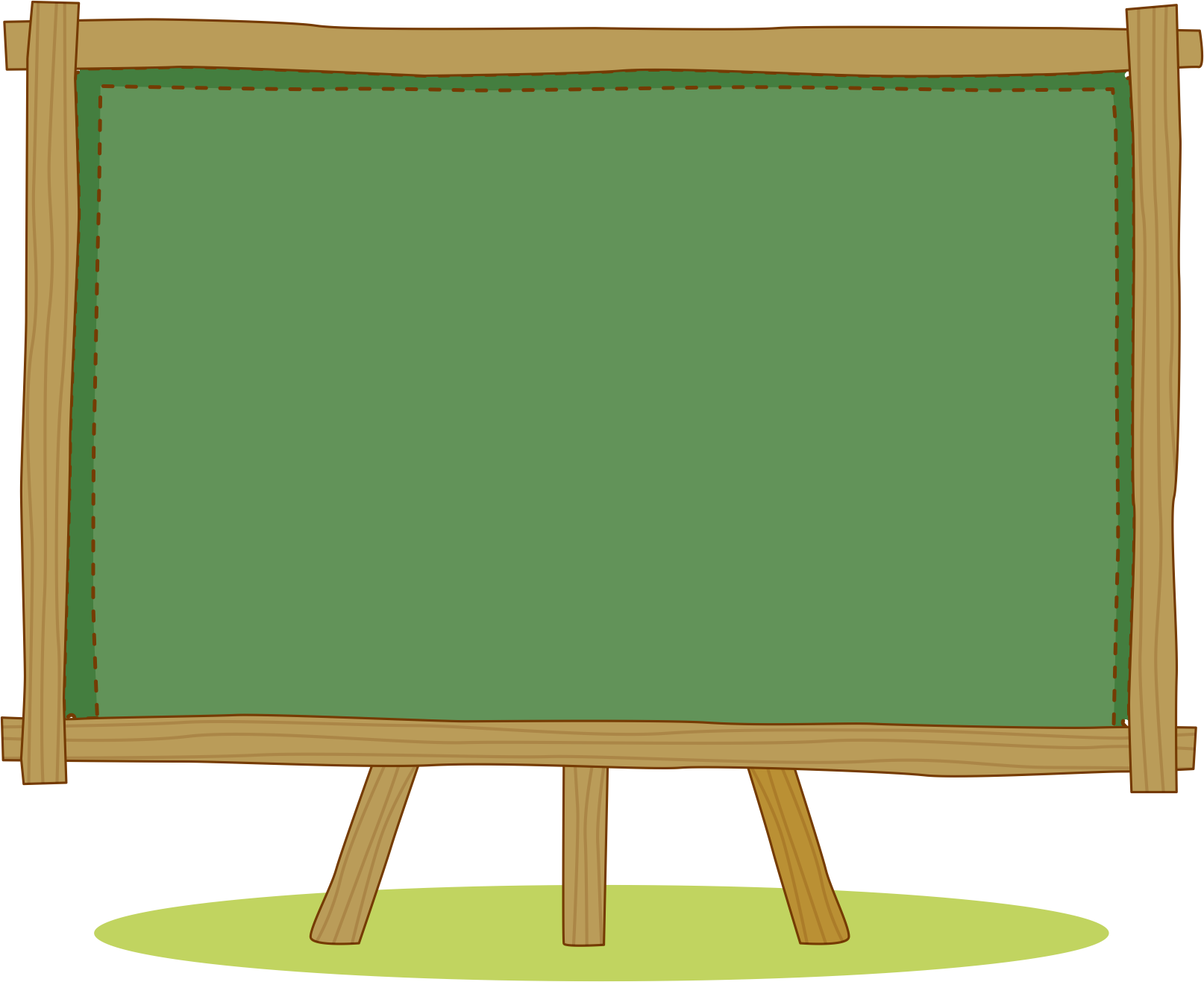 ­Bµi 124: oen - oet
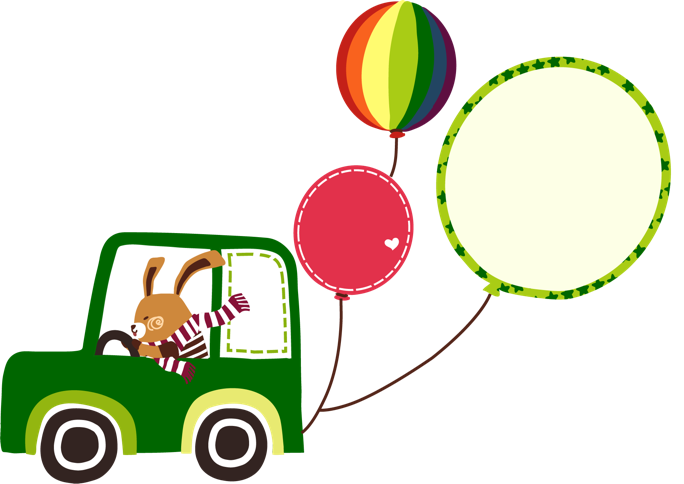 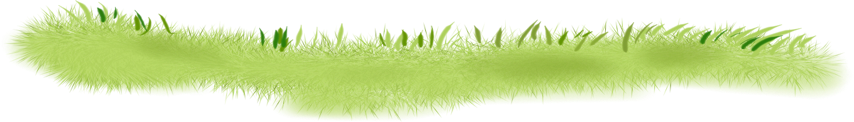 oen
oet
o
e
n
o
e
t
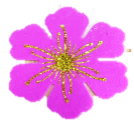 oen
n
e
o
o
e
t
oet
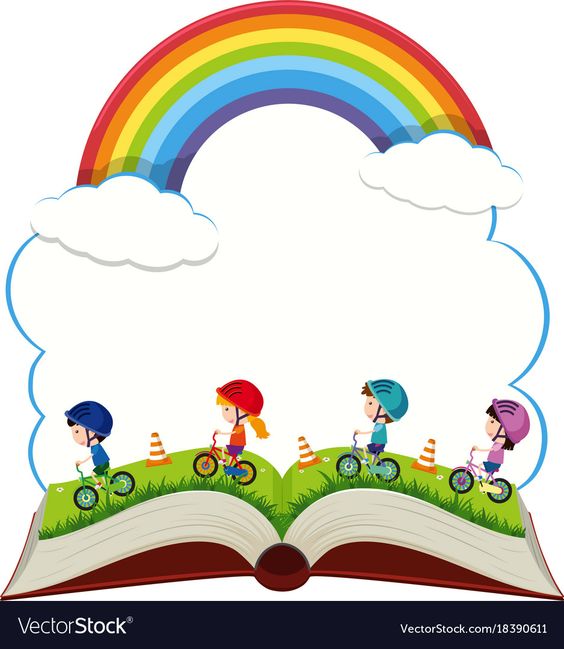 KHÁM PHÁ
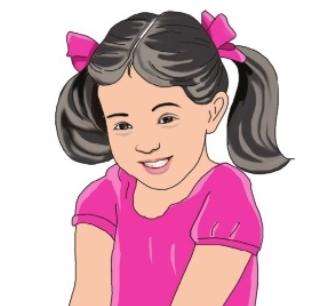 nhoÎn
nh
oÎn
nhoÎn cưêi
nhoÎn cưêi
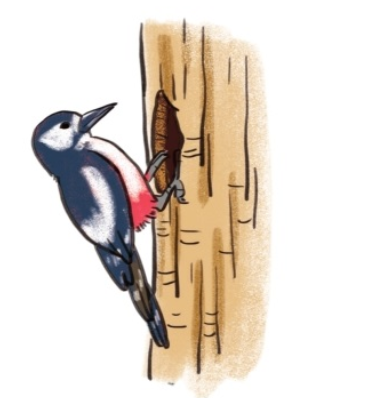 khoÐt
kh
oÐt
khoÐt tæ
khoÐt tæ
khoÐt tæ
oen
oet
nhoÎn
khoÐt
nhoÎn cưêi
khoÐt tæ
1
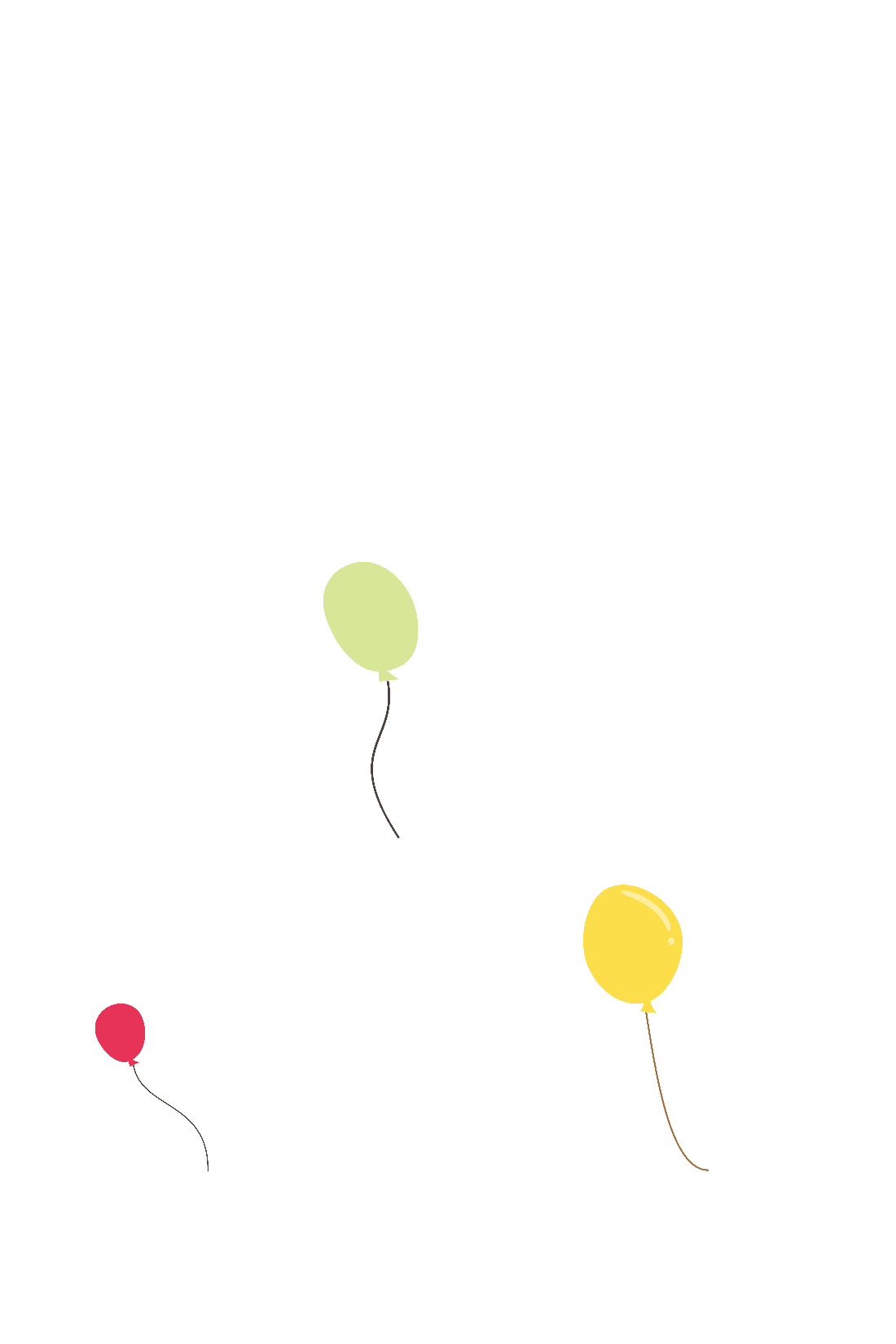 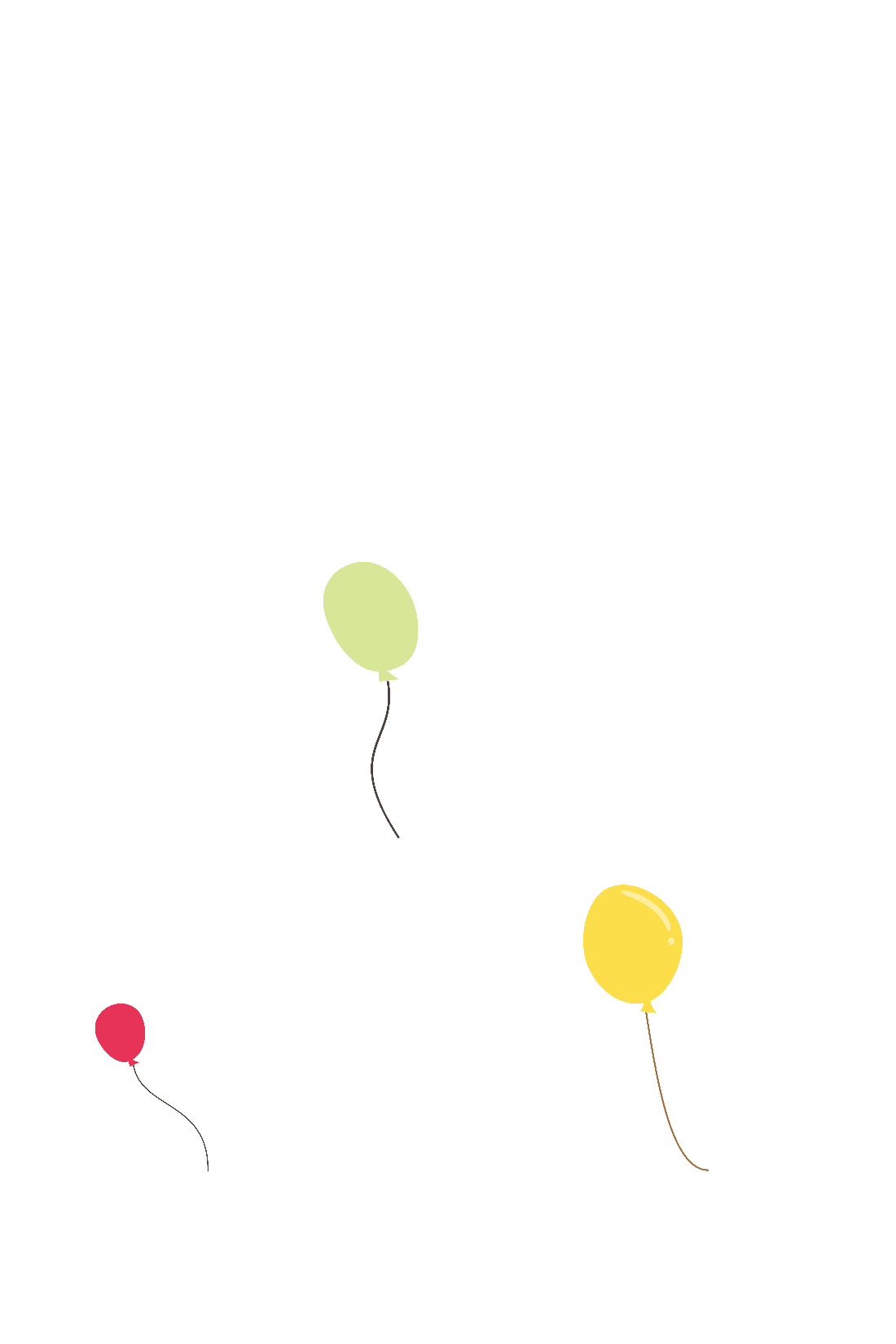 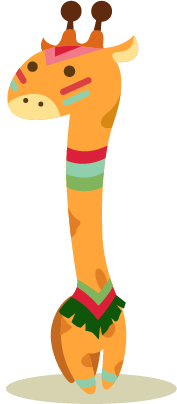 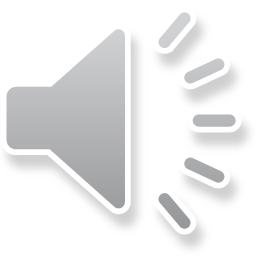 MỞ RỘNG VỐN TỪ
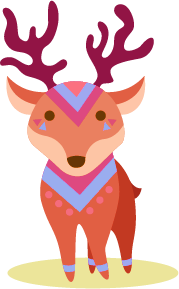 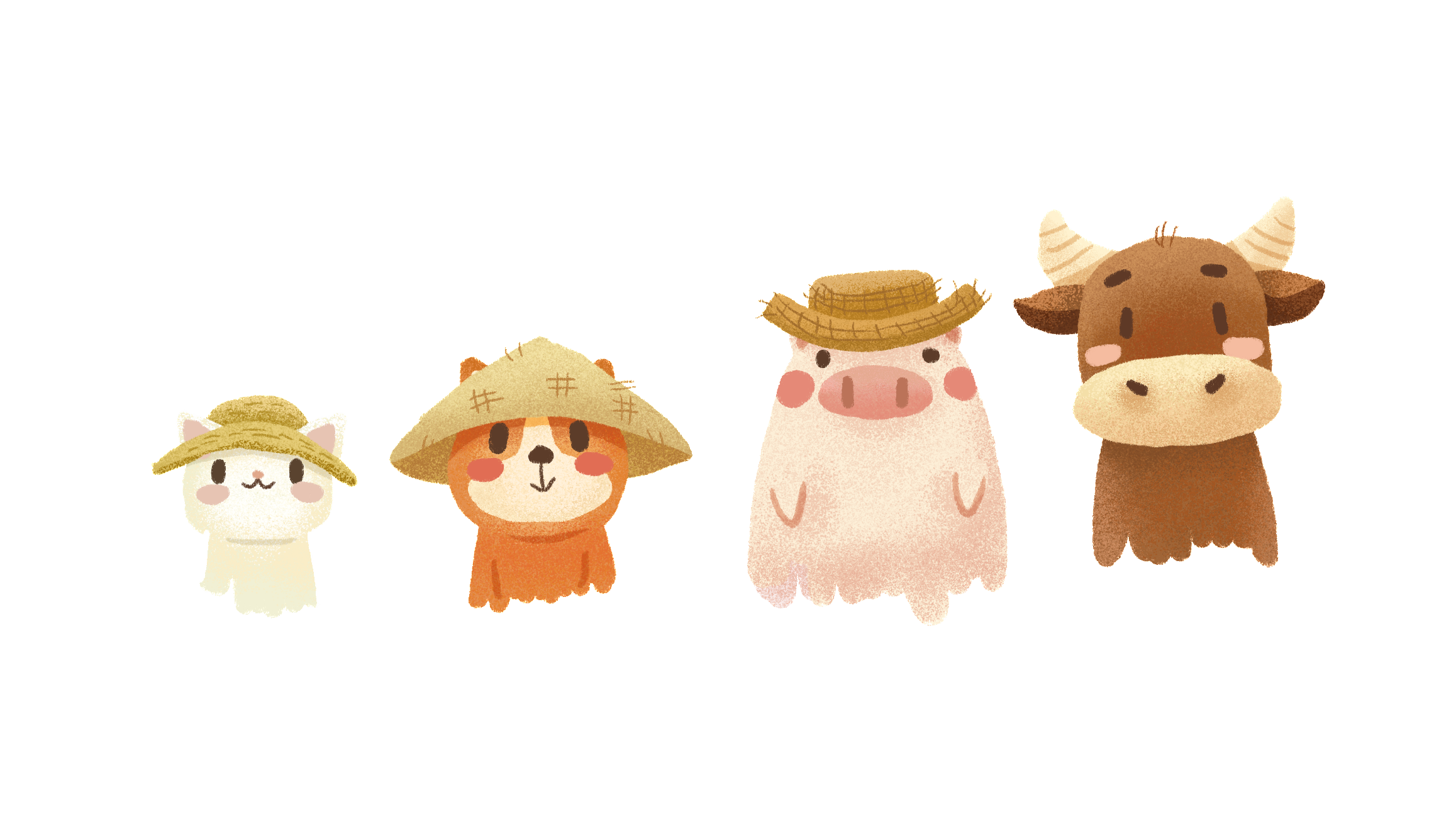 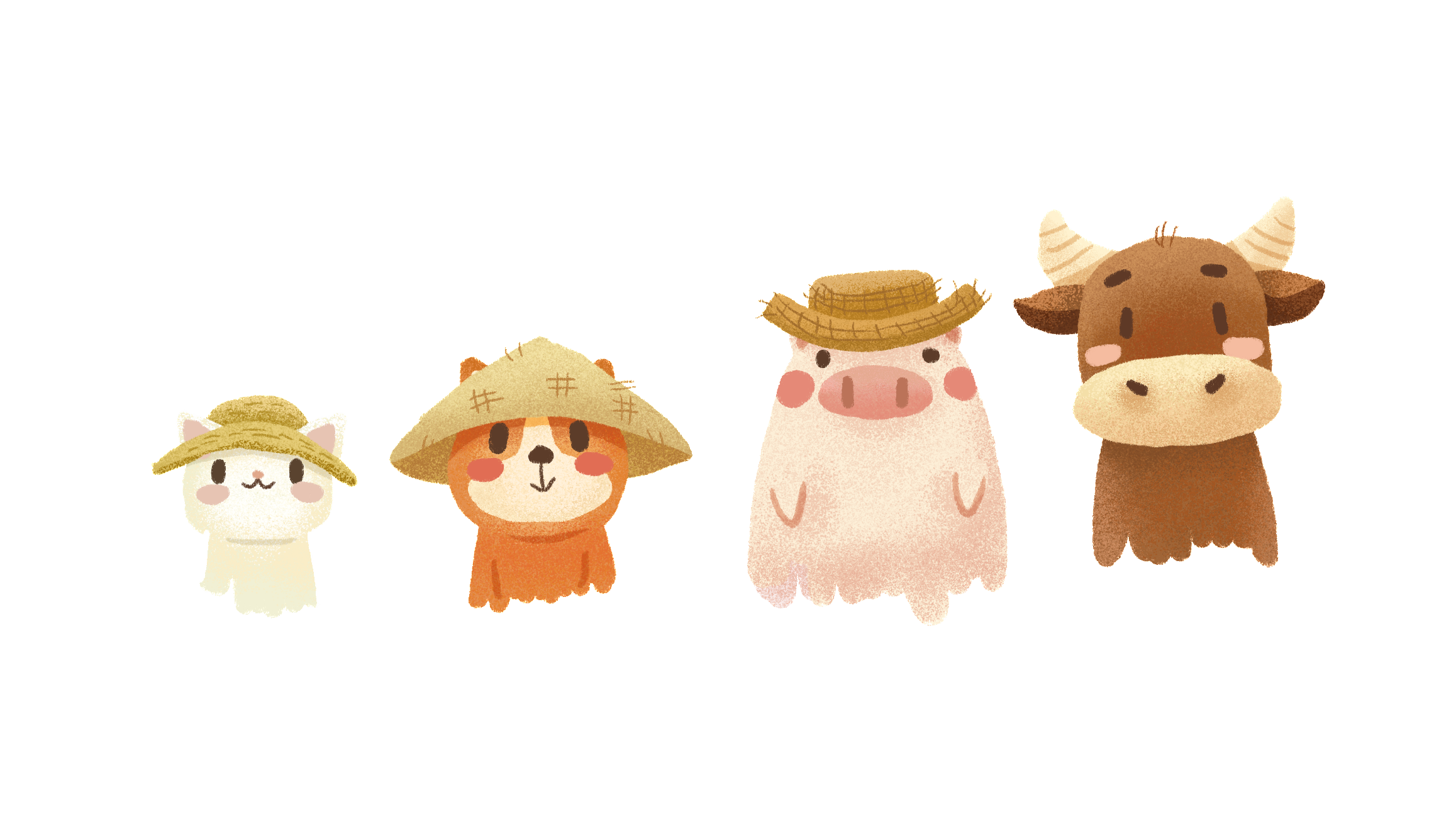 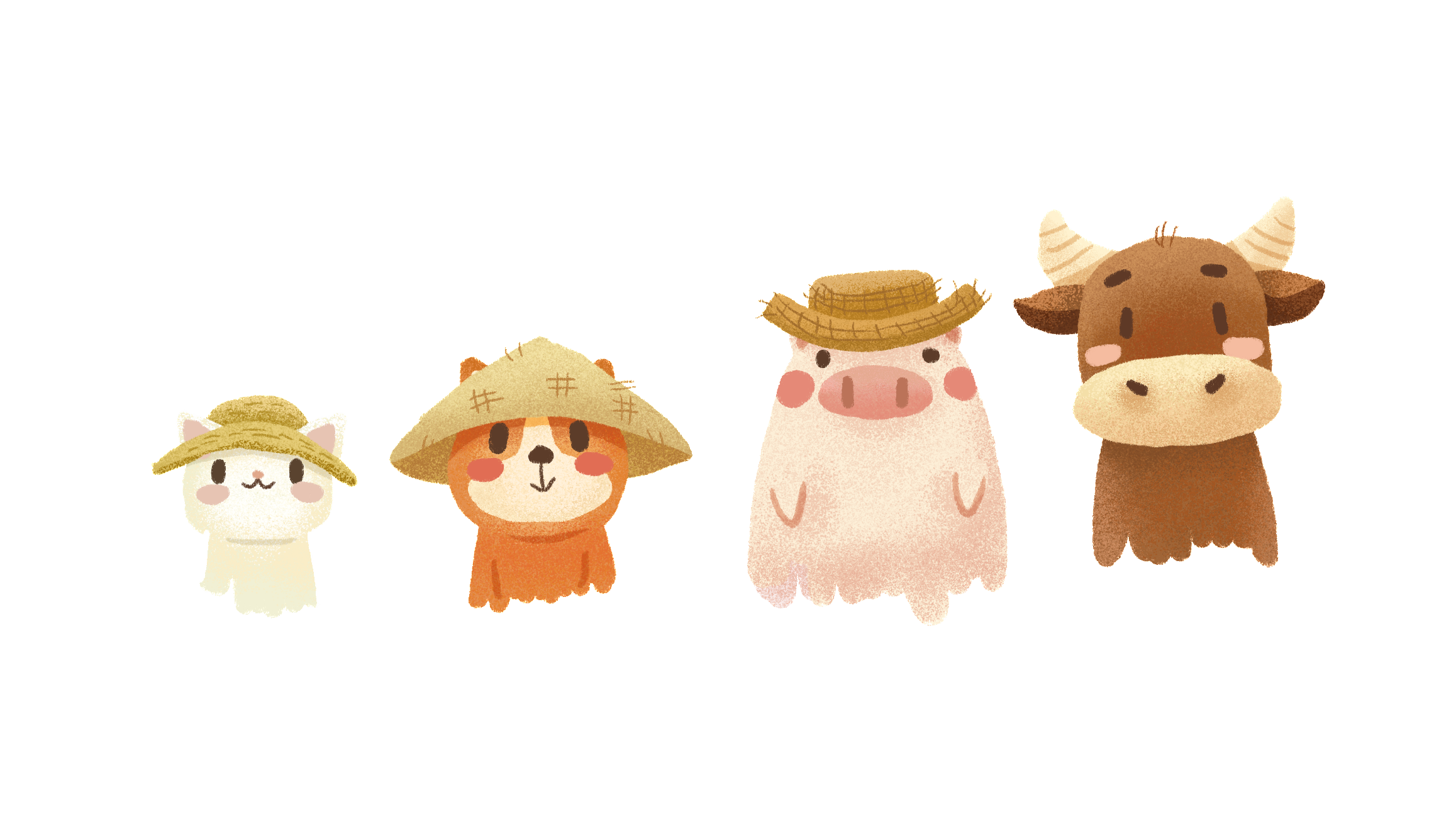 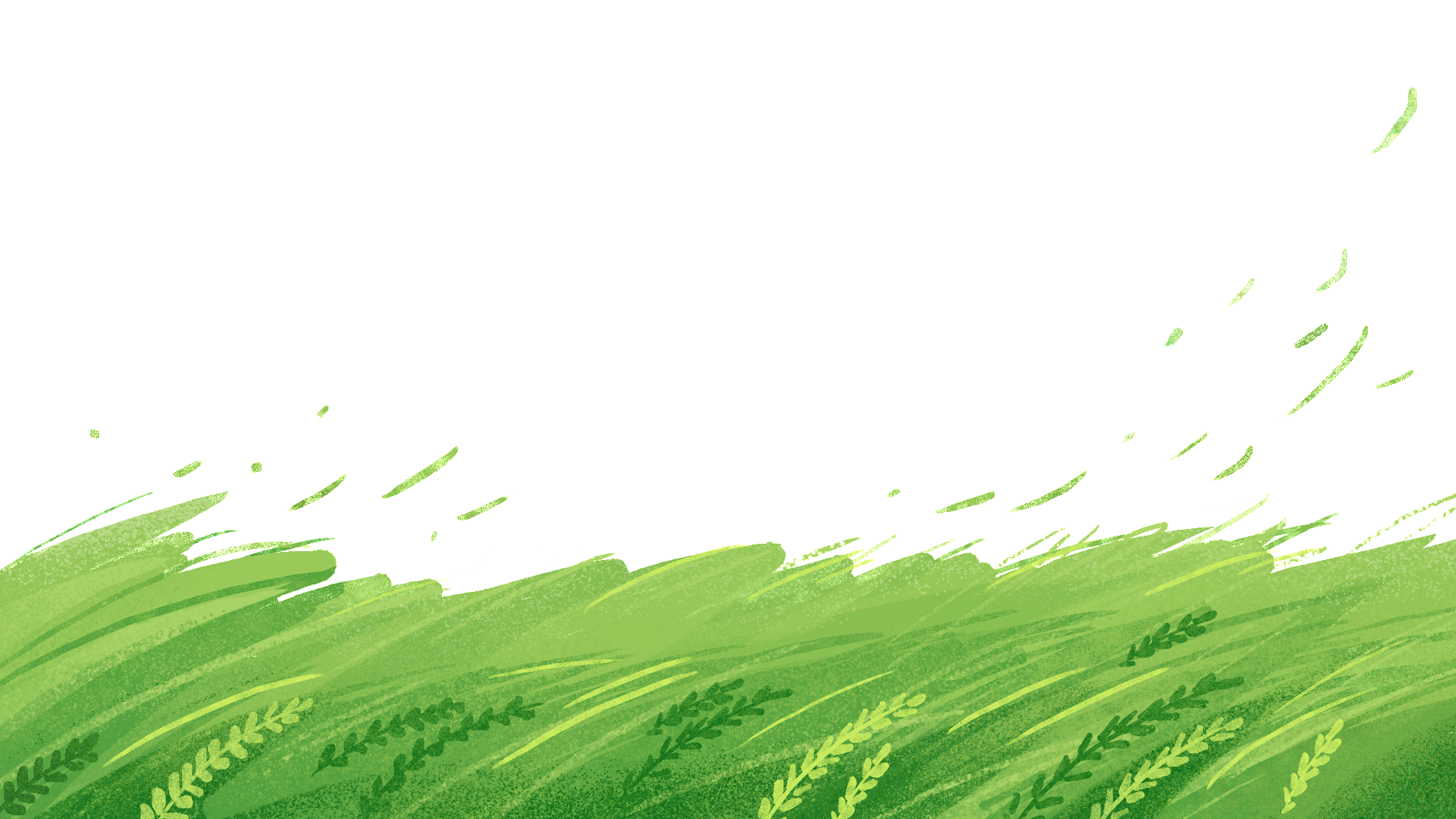 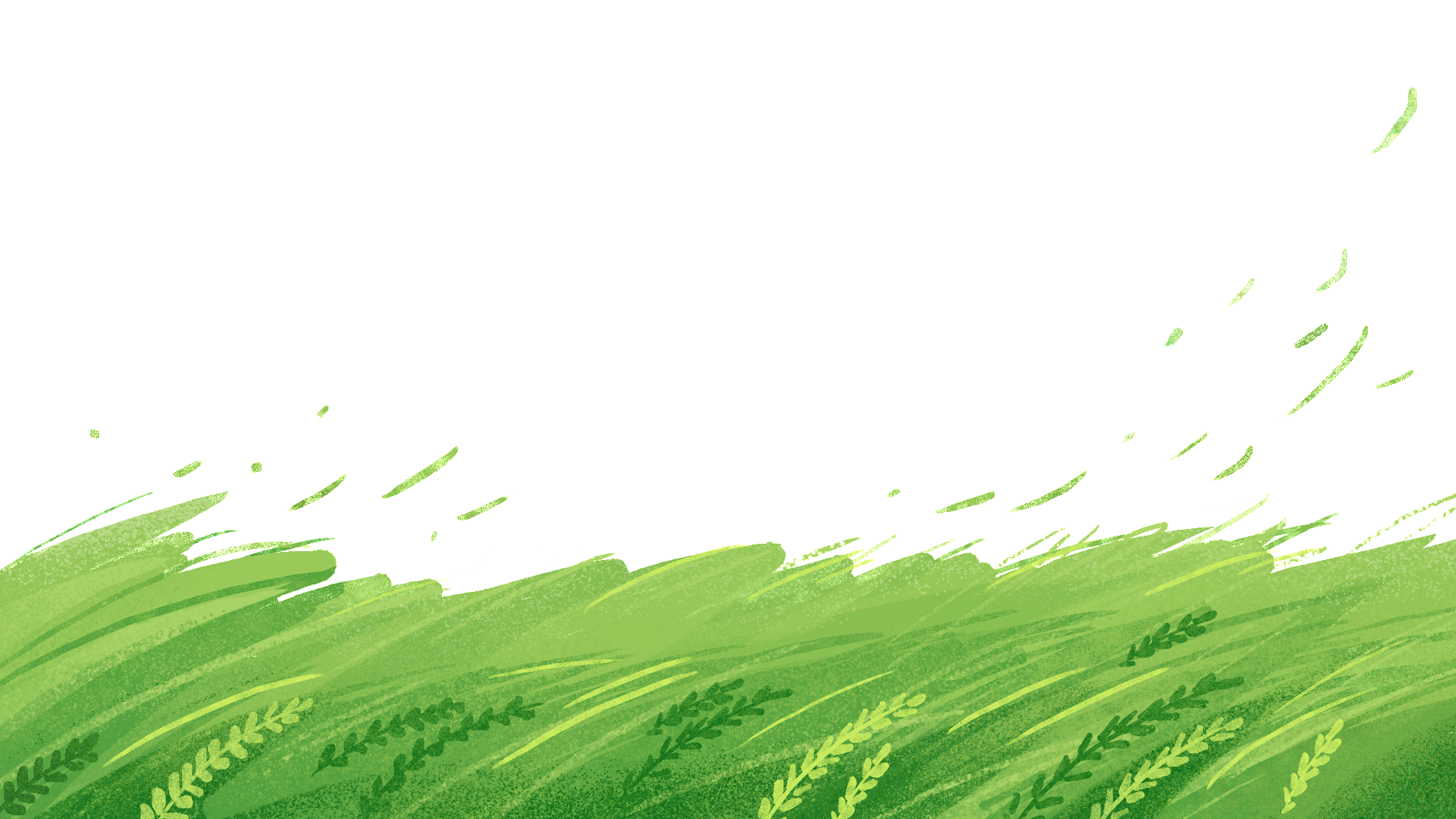 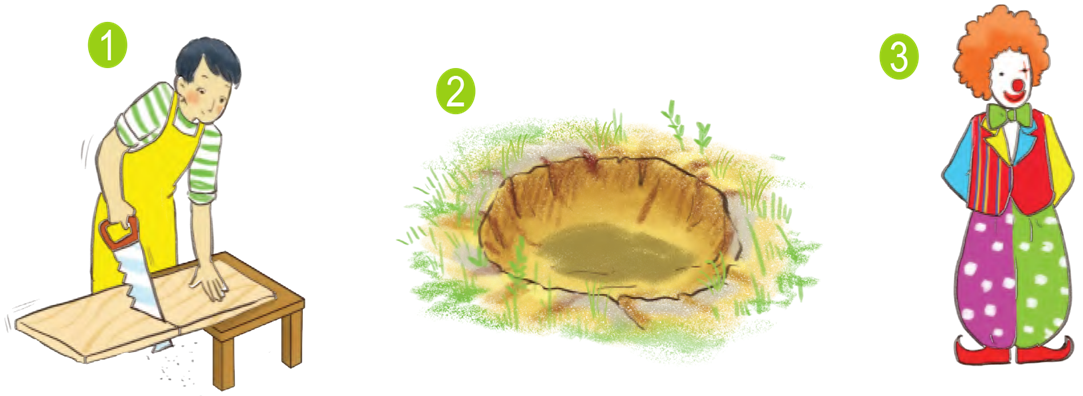 cưa xoÌn xoÑt
hè n«ng choÌn
mÆc loÌ loÑt
TiÕng nµo cã vÇn oen? tiÕng nµo cã vÇn oet?
cưa xoÌn xoÑt
hè n«ng choÌn
mÆc loÌ loÑt
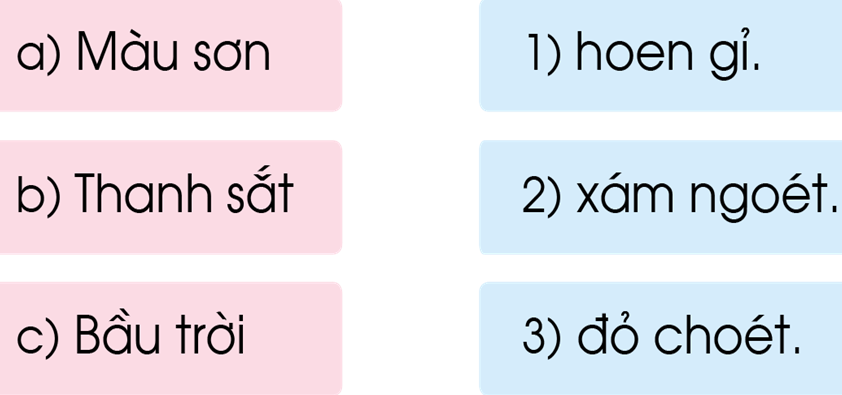 GhÐp ®óng:
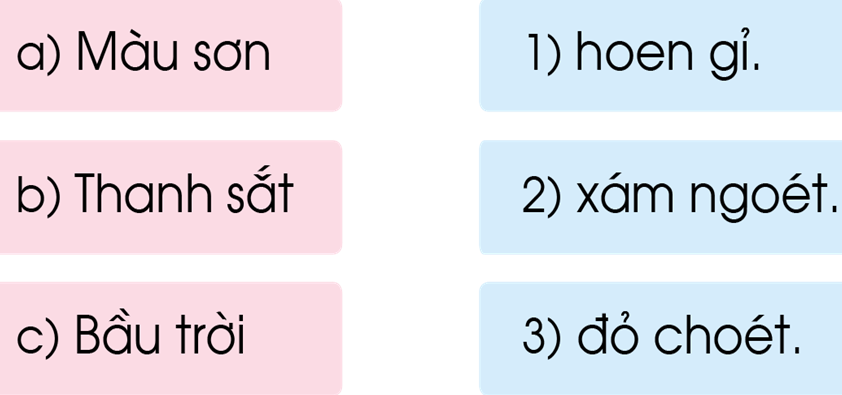 T×m tiÕng, tõ ngoµi bµi cã vÇn oen, oet?
oen
oet
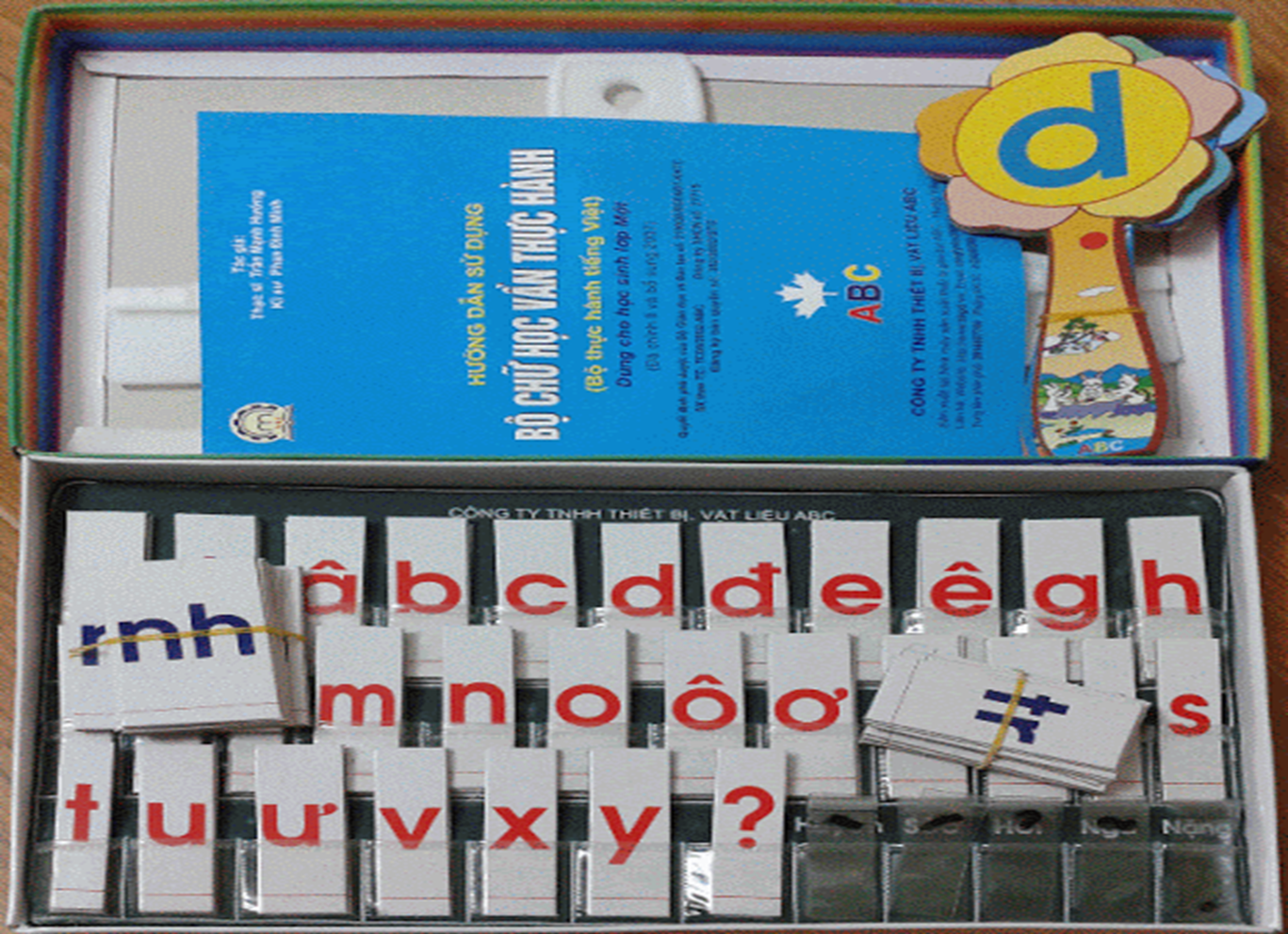 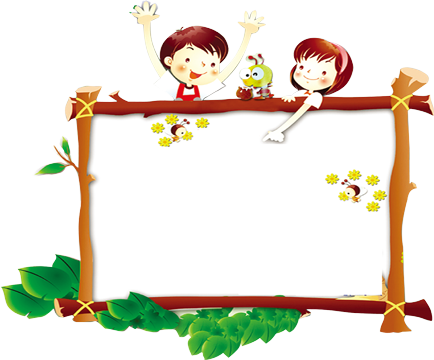 GIẢI LAO
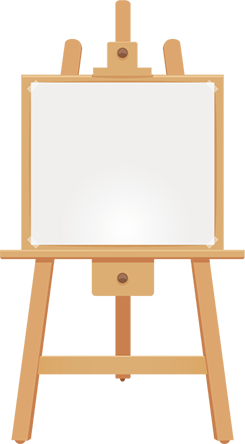 TẬP ĐỌC
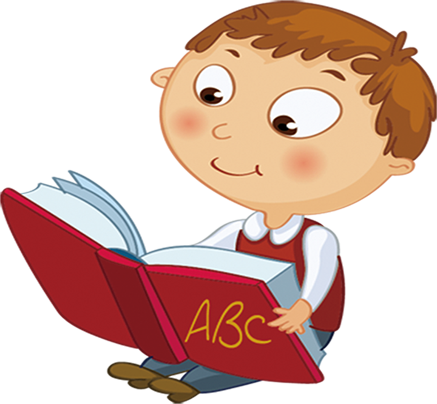 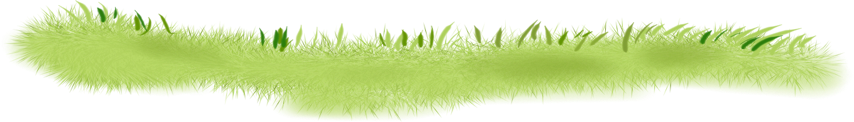 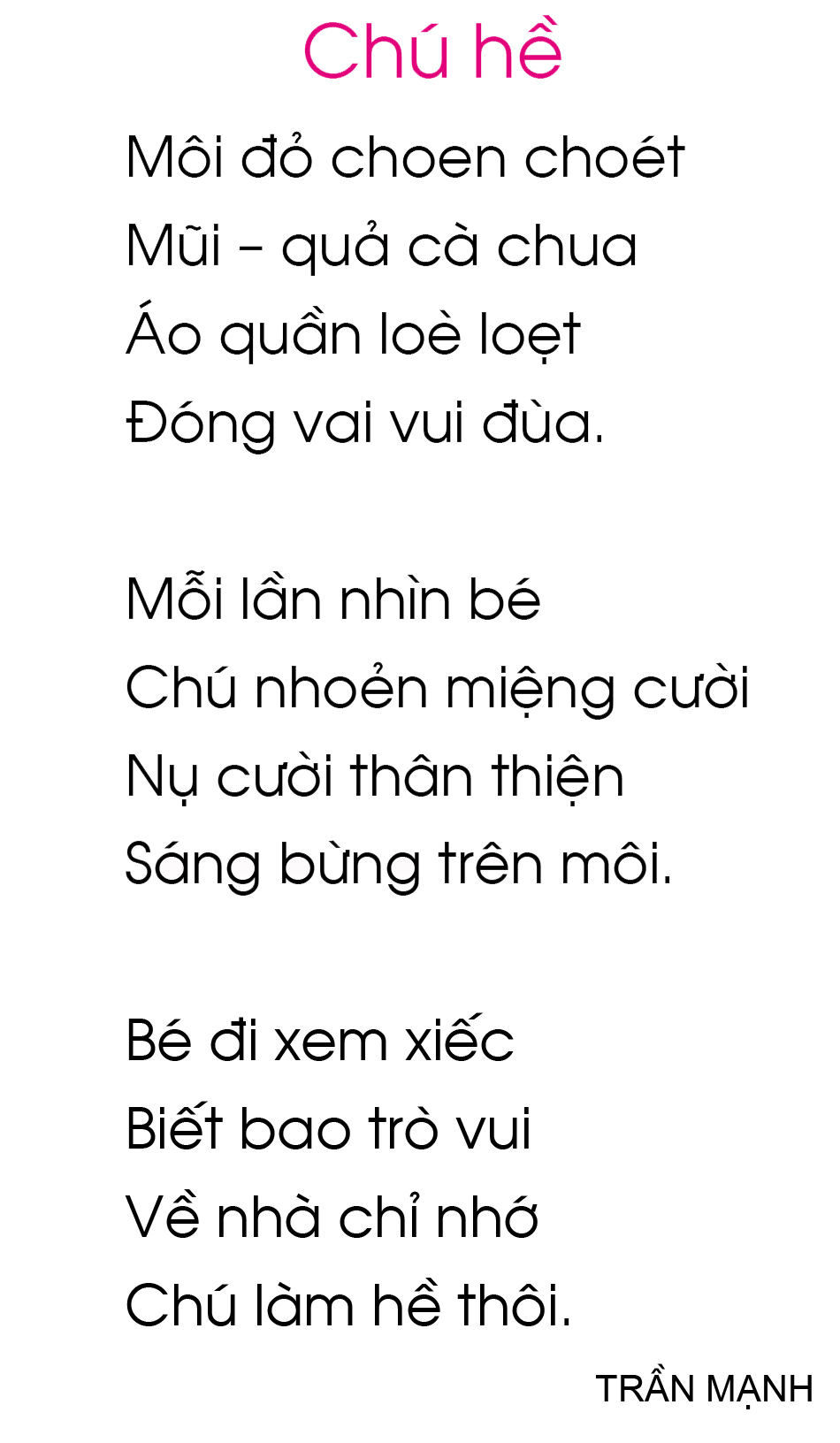 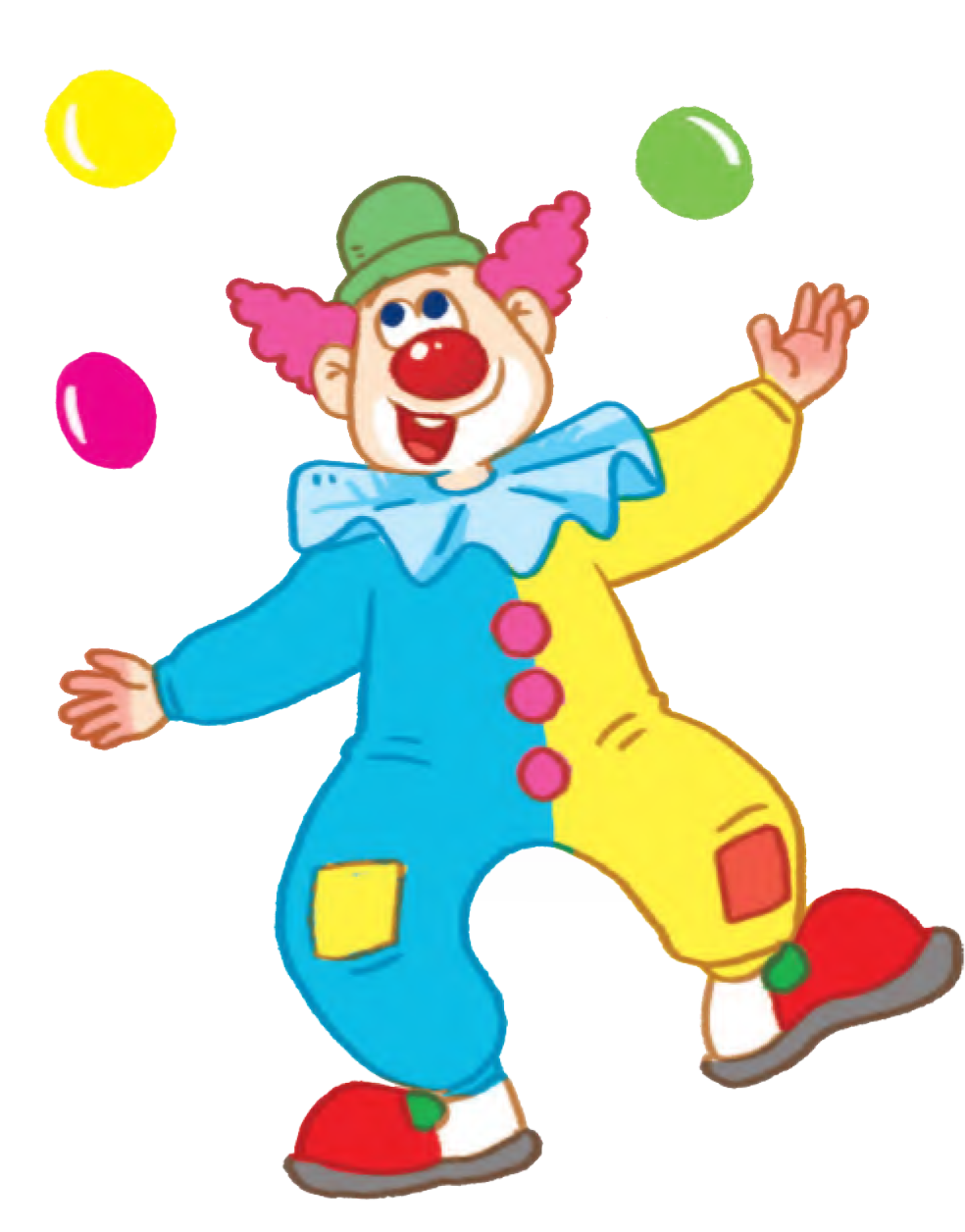 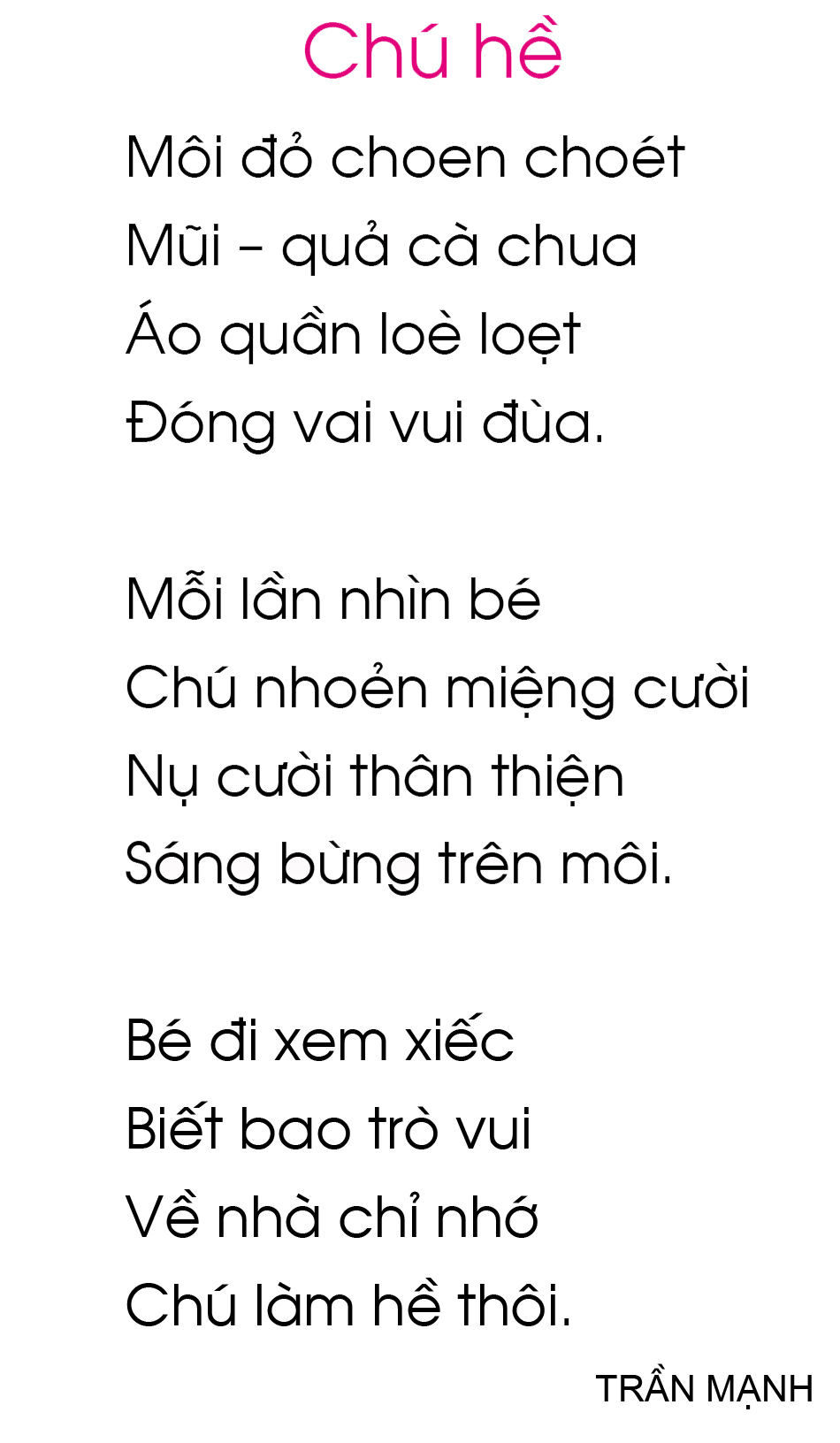 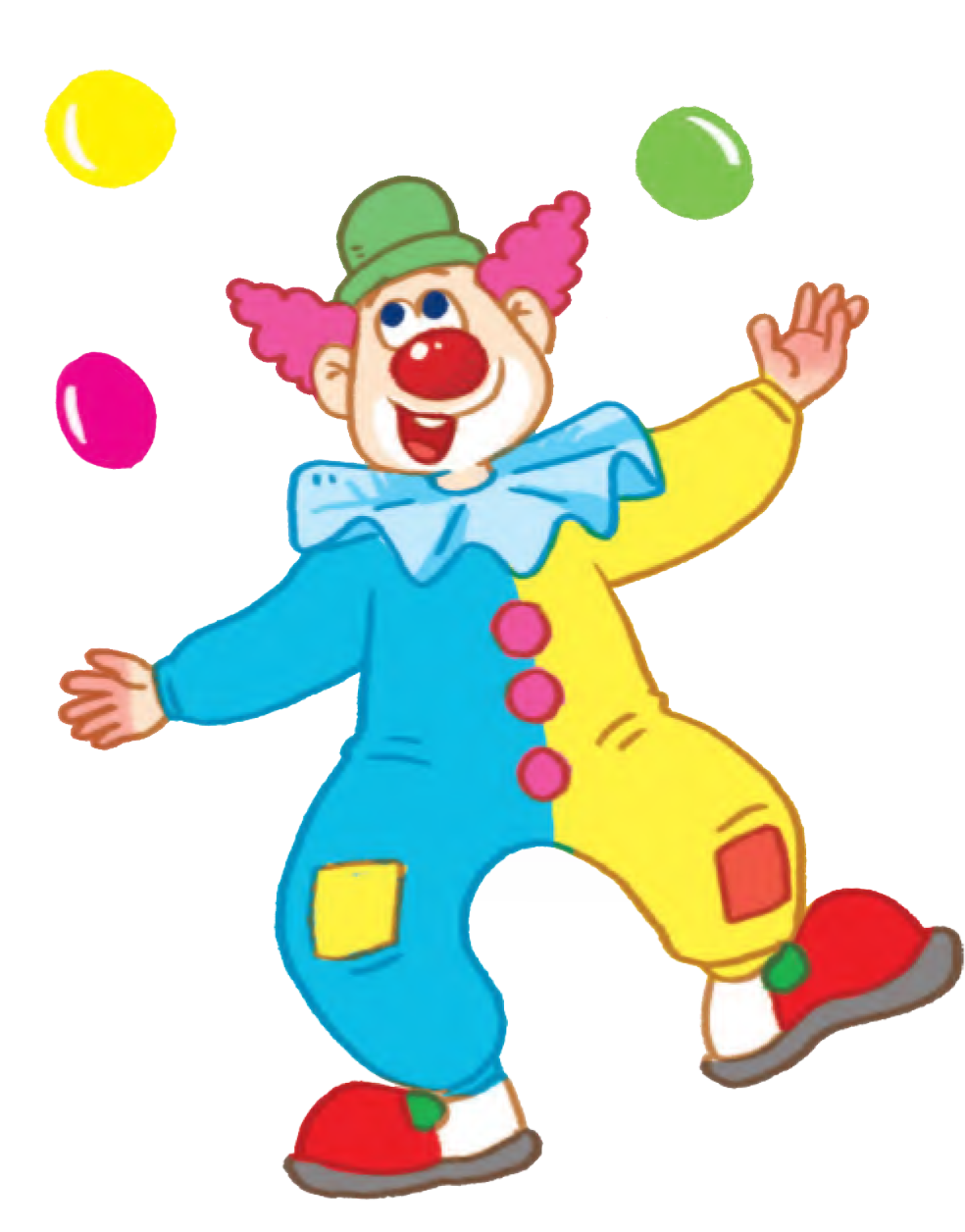 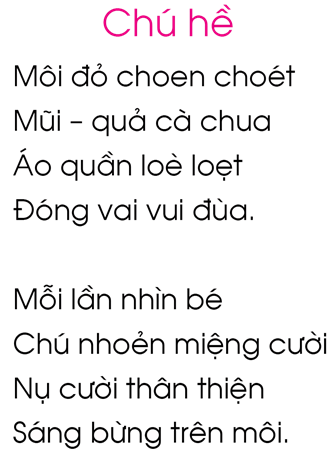 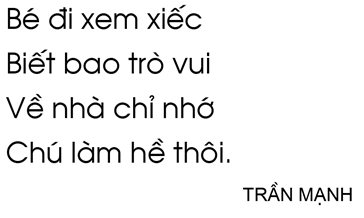 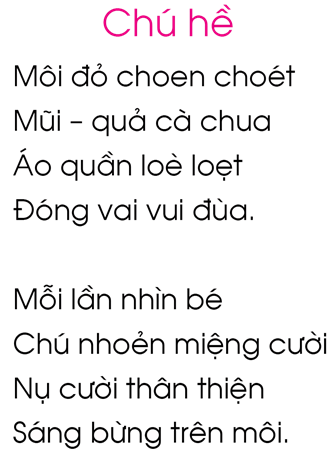 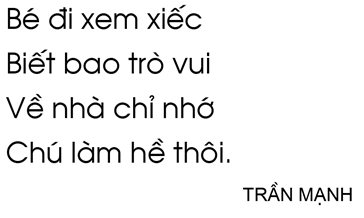 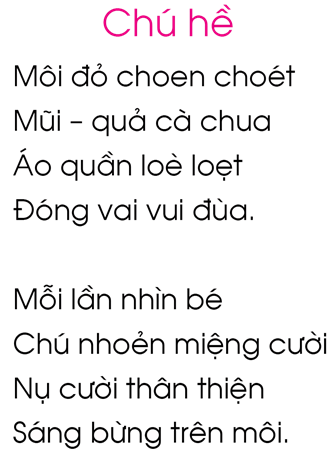 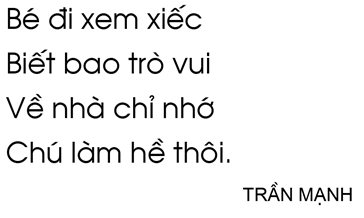 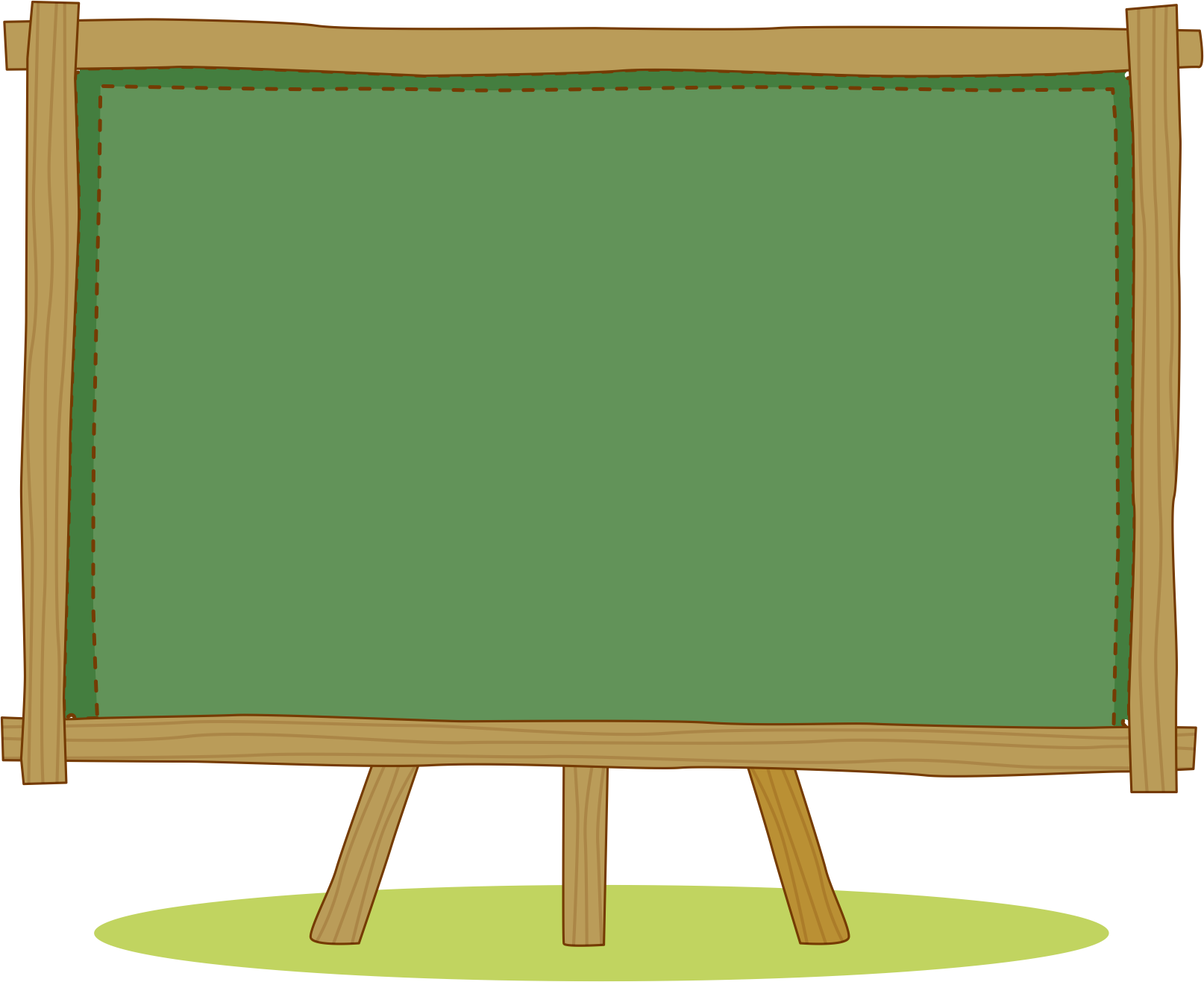 TÌM HIỂU BÀI
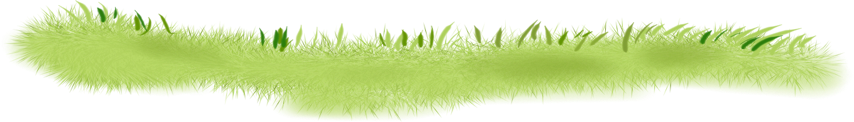 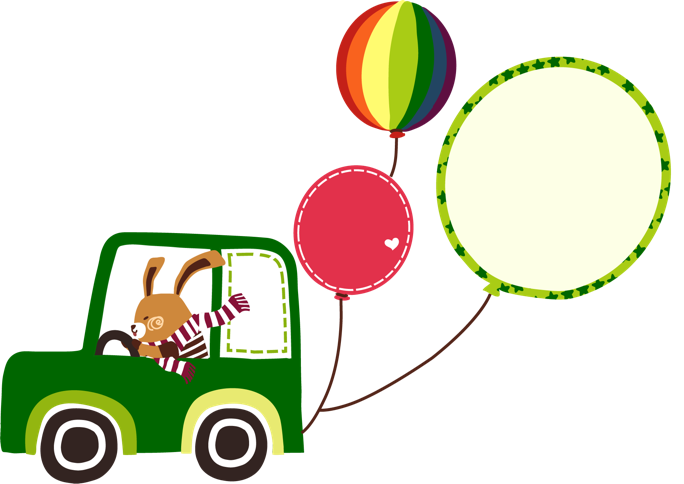 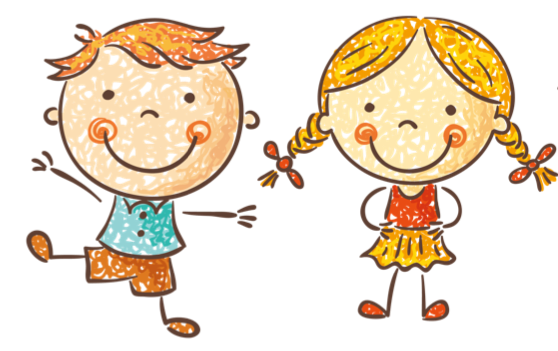 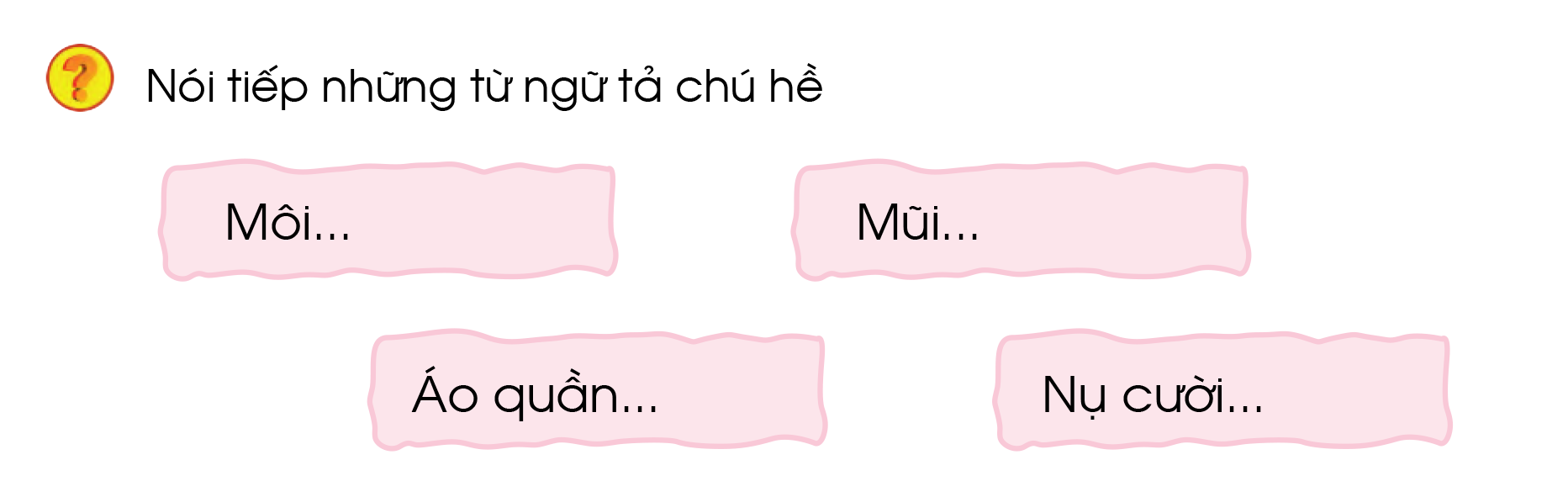 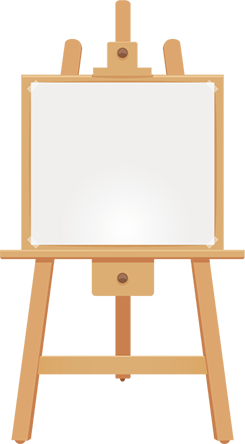 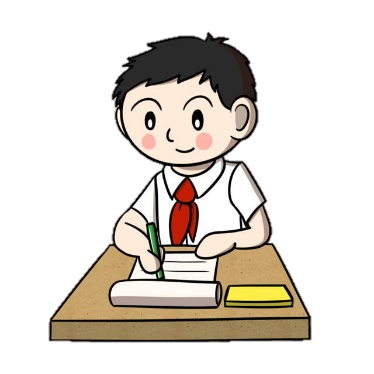 TẬP VIẾT
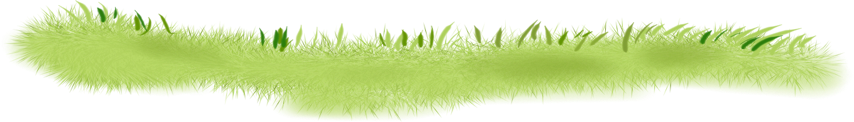 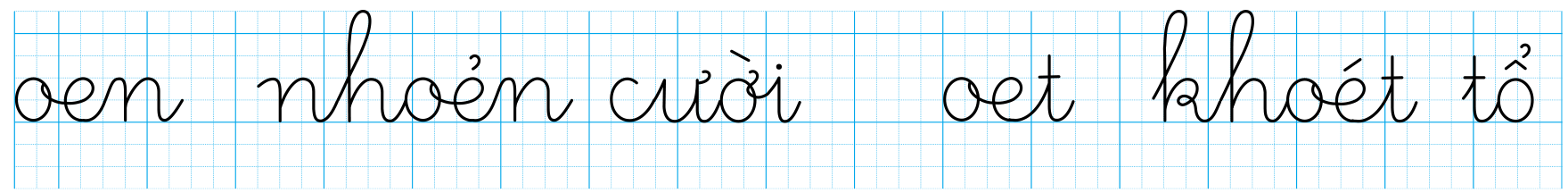